REDACTAR   CON ESTILO
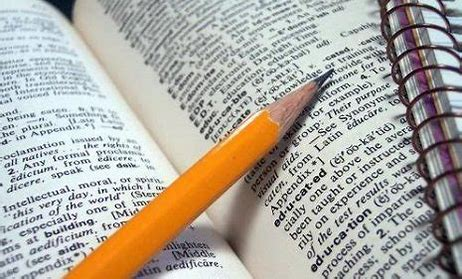 IVAN    PIZARRO  VEGA
SOLECISMOS
Hacen muchos días que pasó”. Cuando lo correcto es: “Hace muchos días que pasó”.
–“Hubieron muchos niños”. Cuando lo correcto es: “Hubo muchos niños”.
– “Las gentes comían”. Cuando lo correcto es: “La gente comía”.
– “Amo tus zapato”. Cuando lo correcto es: “Amo tus zapatos”.
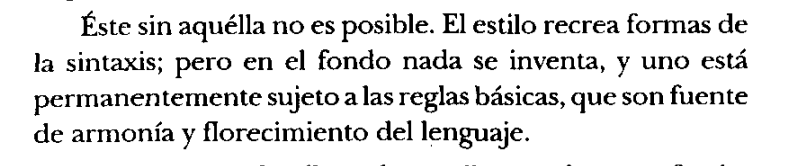 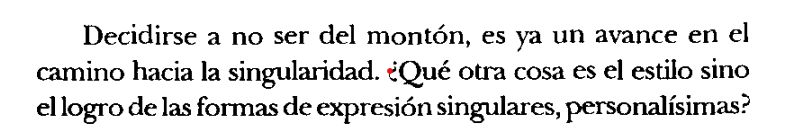 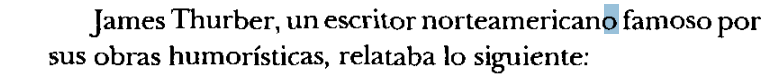 GRACIAS POR   SU  ATENCIÓN